Каталог Православного Издательства
Иконы Спасителя и 
Праздники
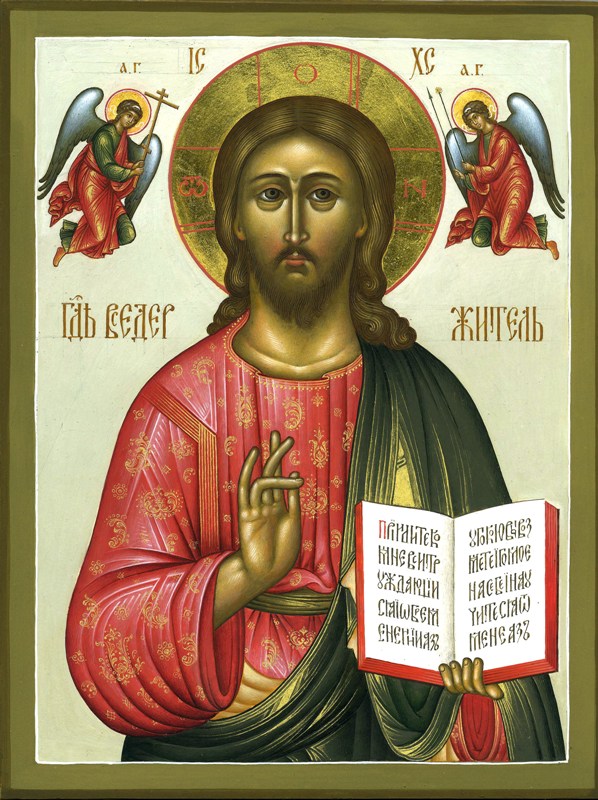 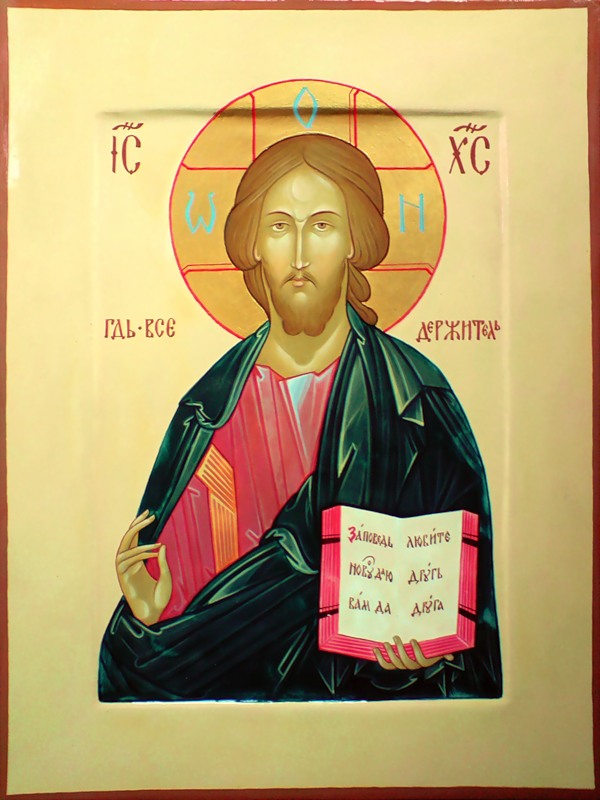 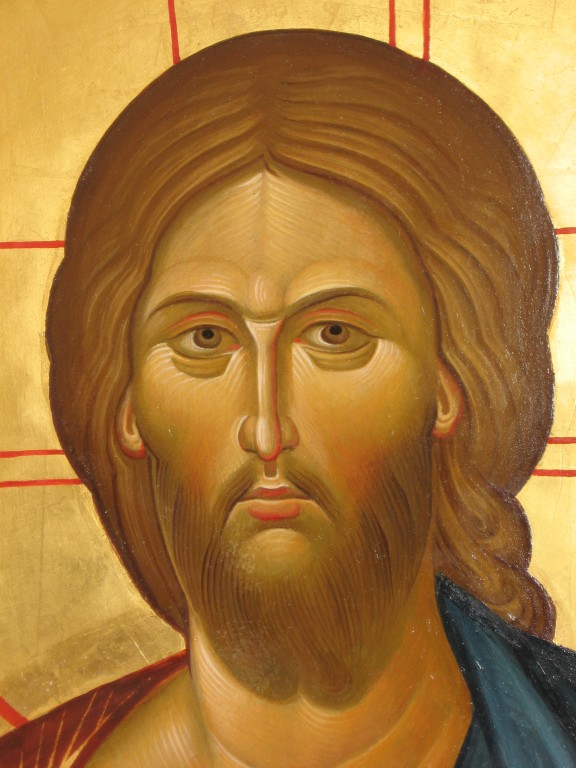 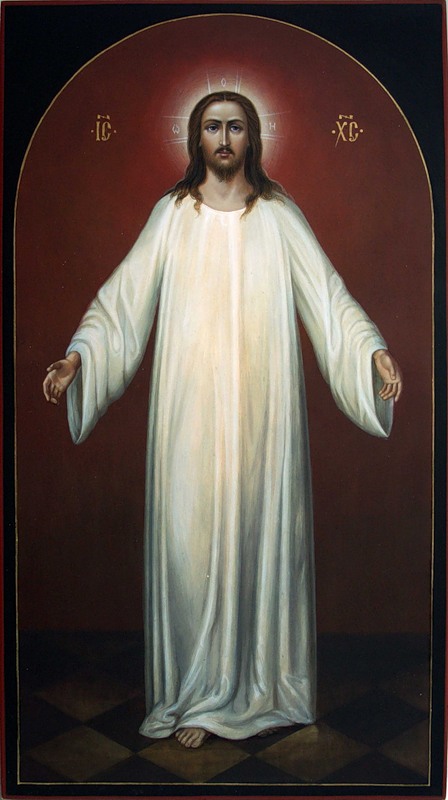 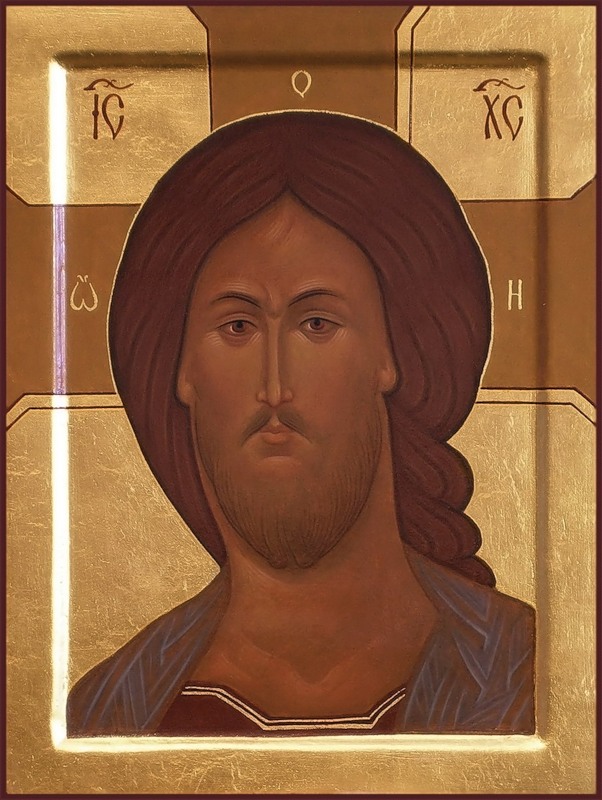 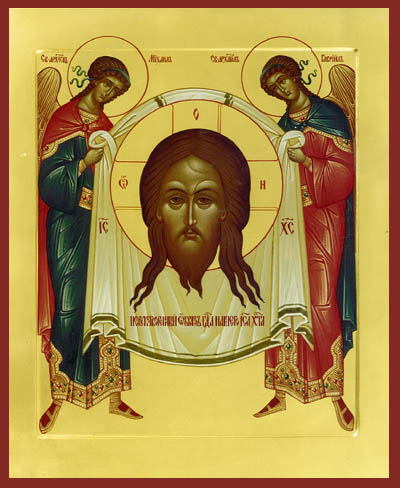 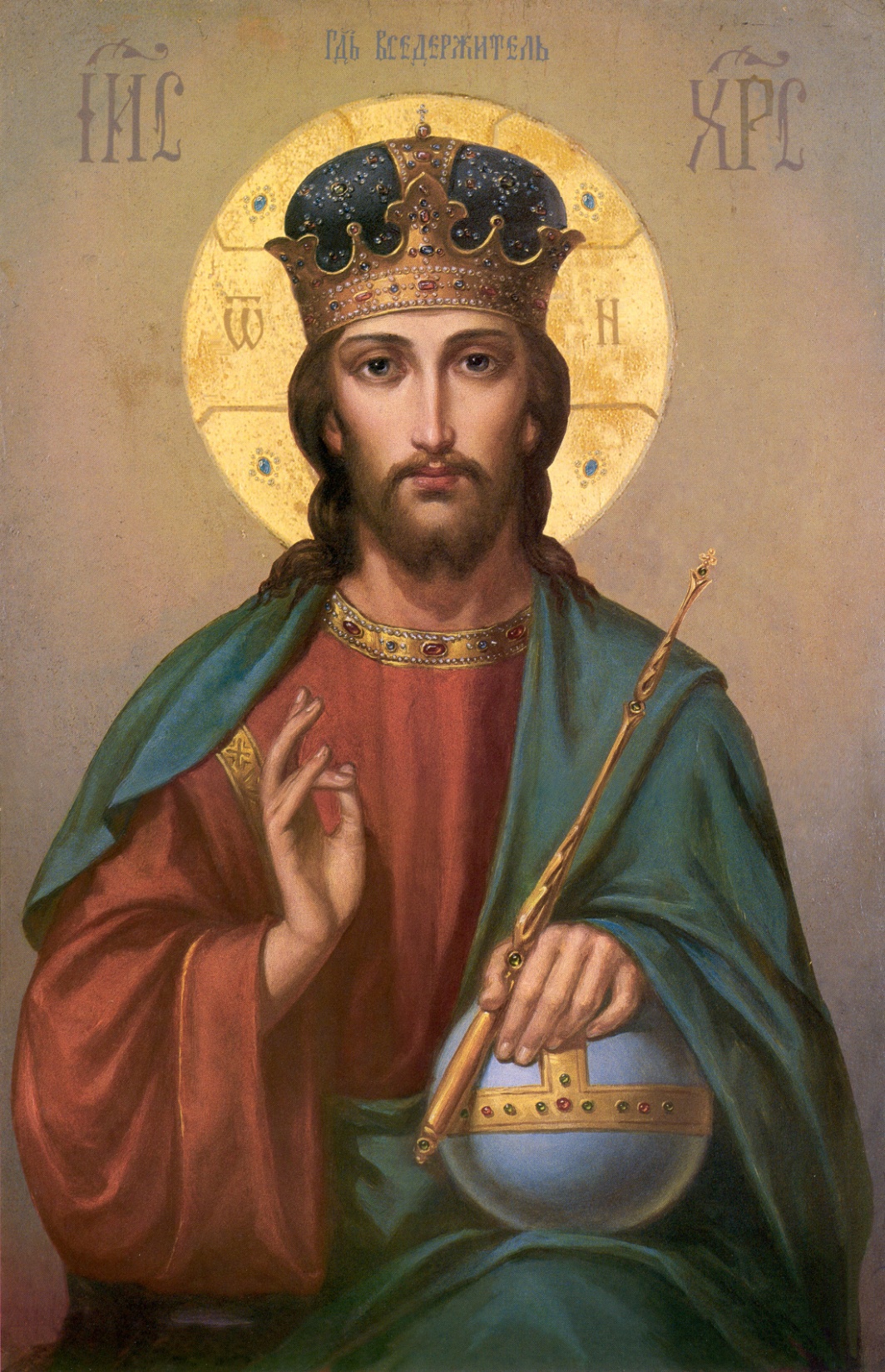 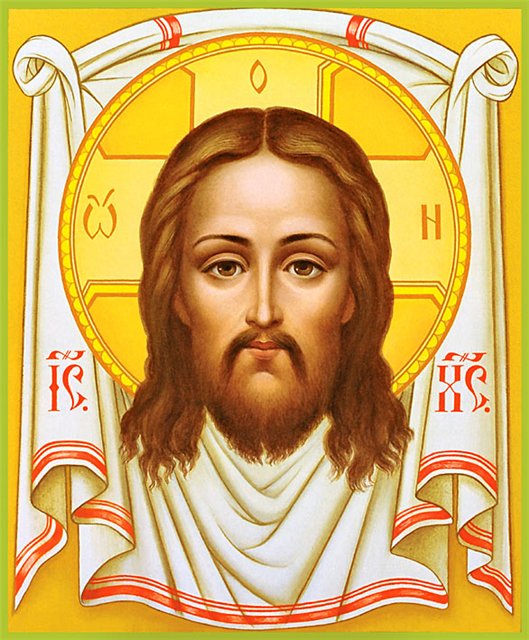 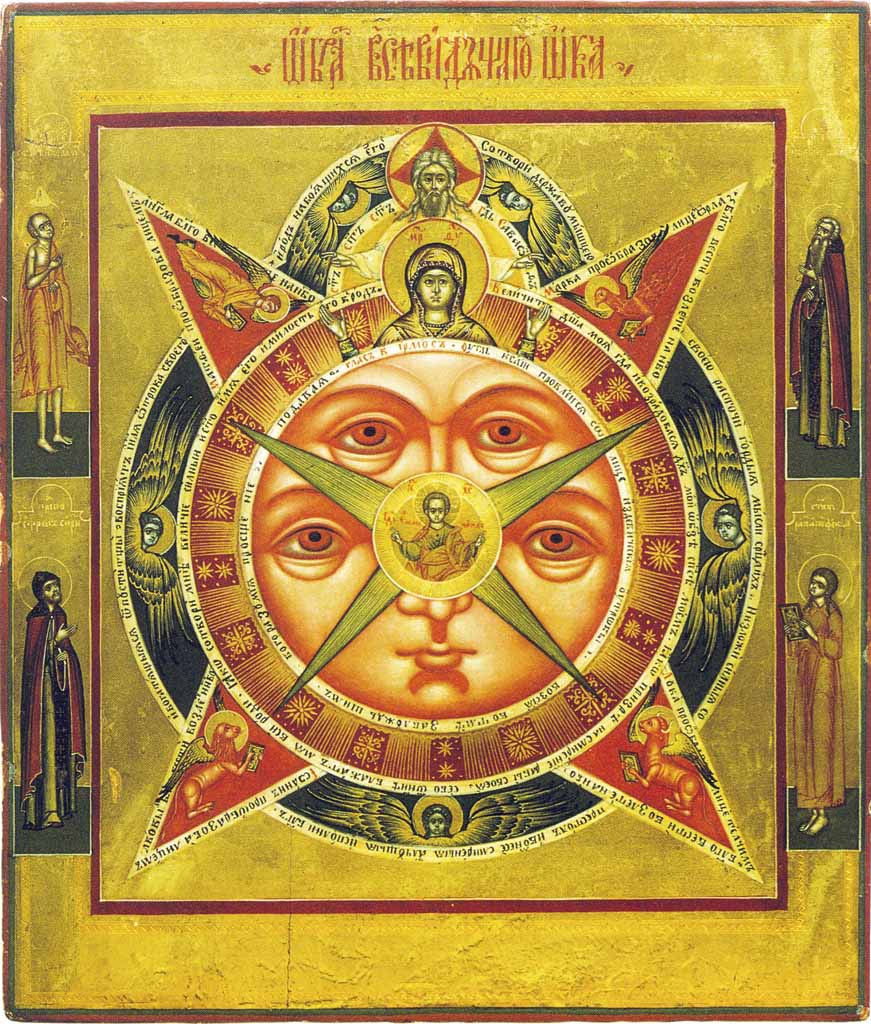 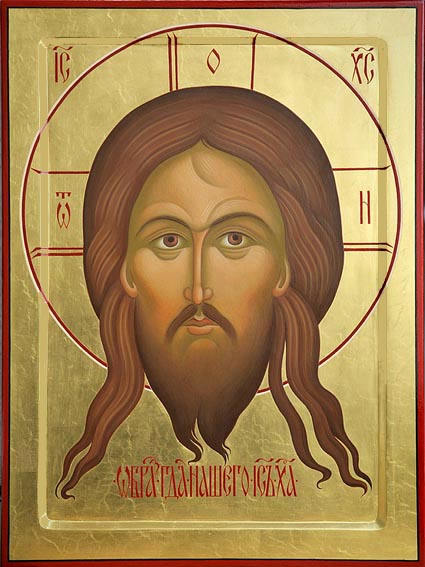 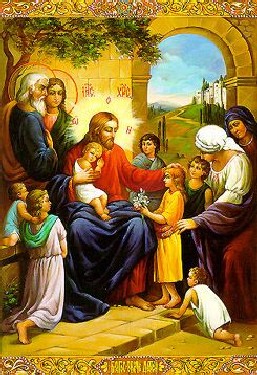 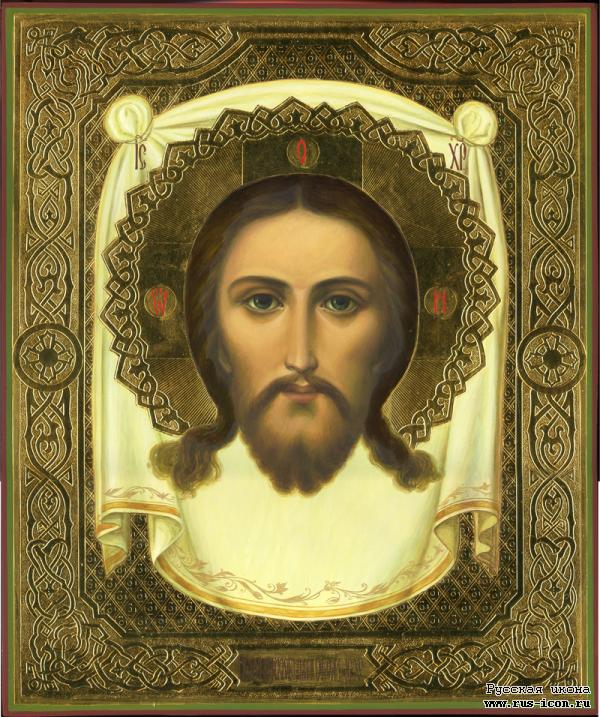 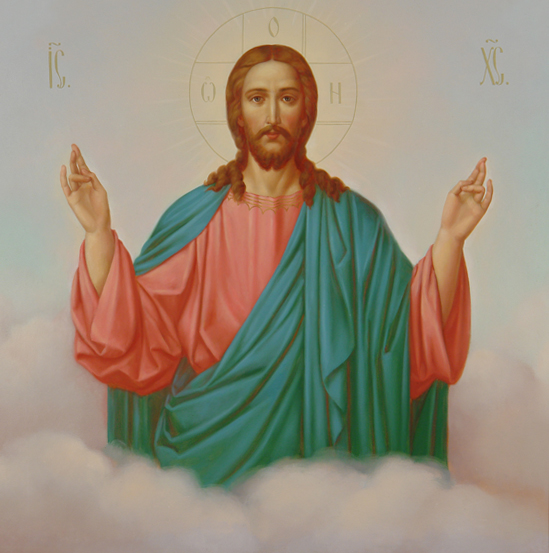 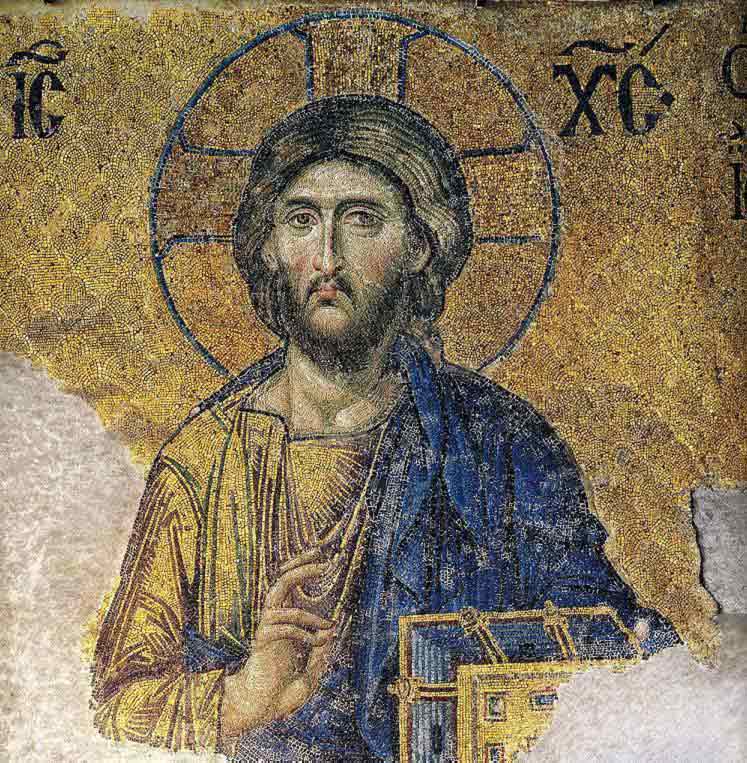 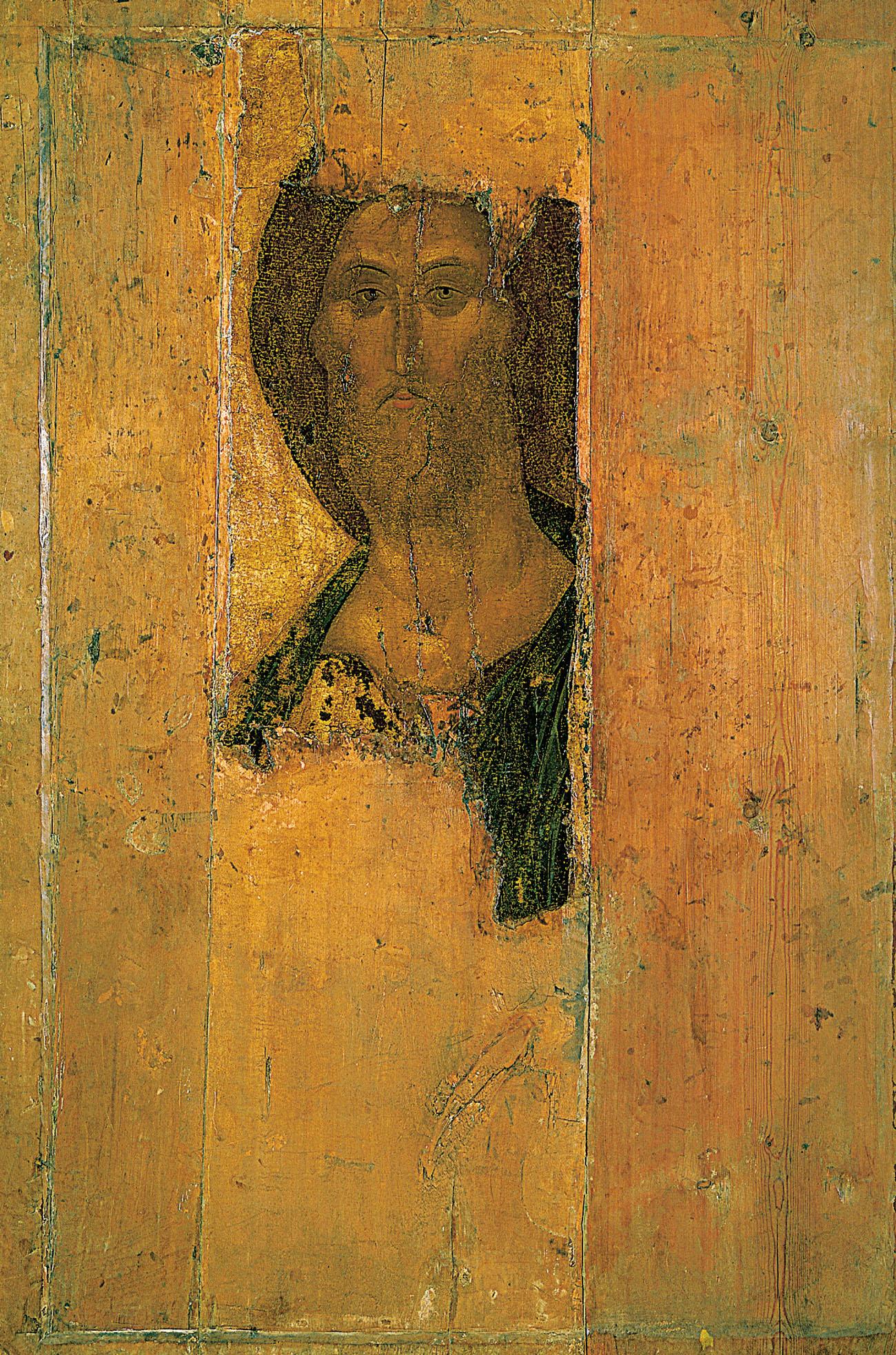 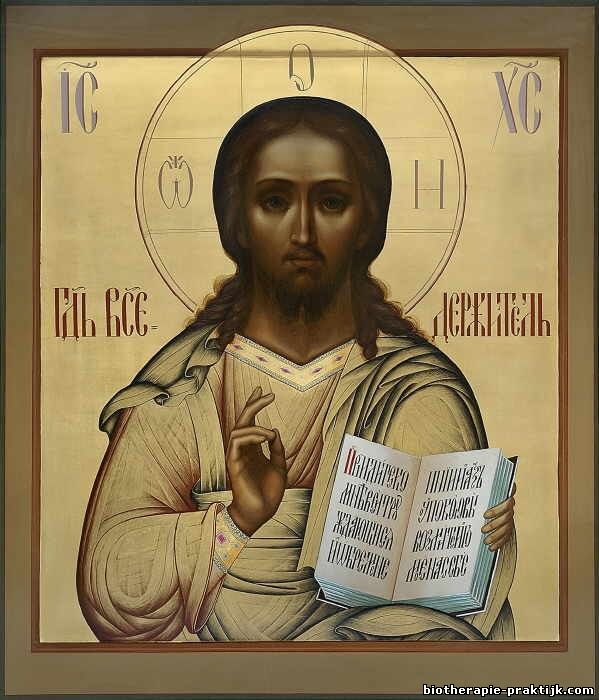 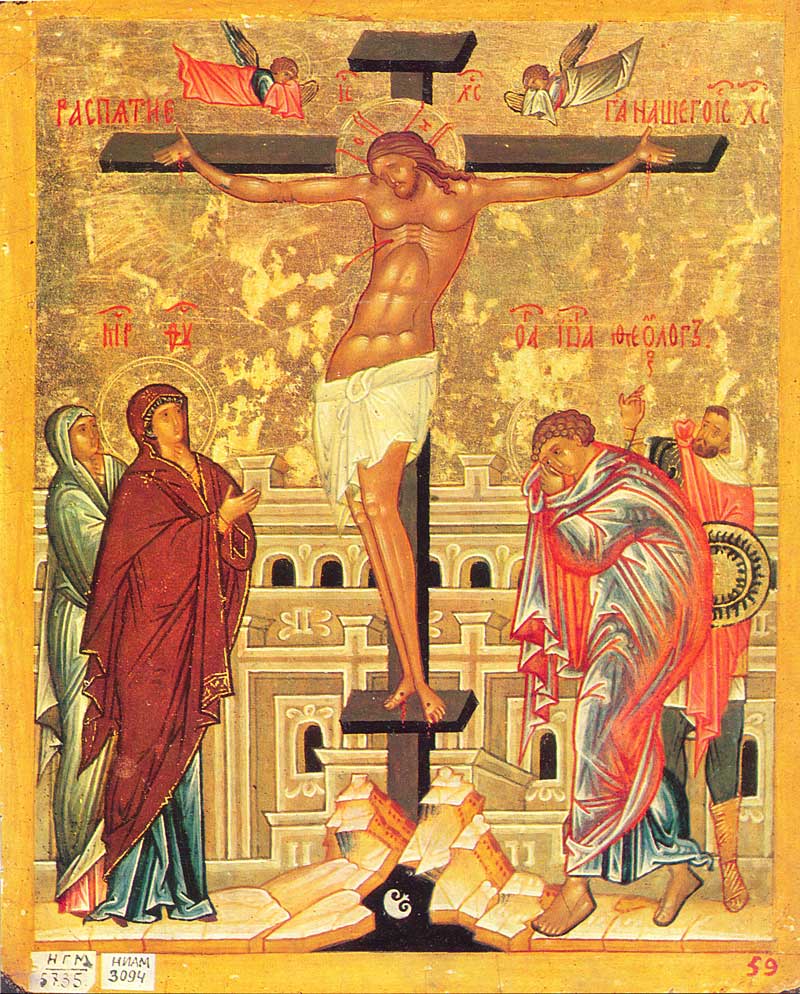 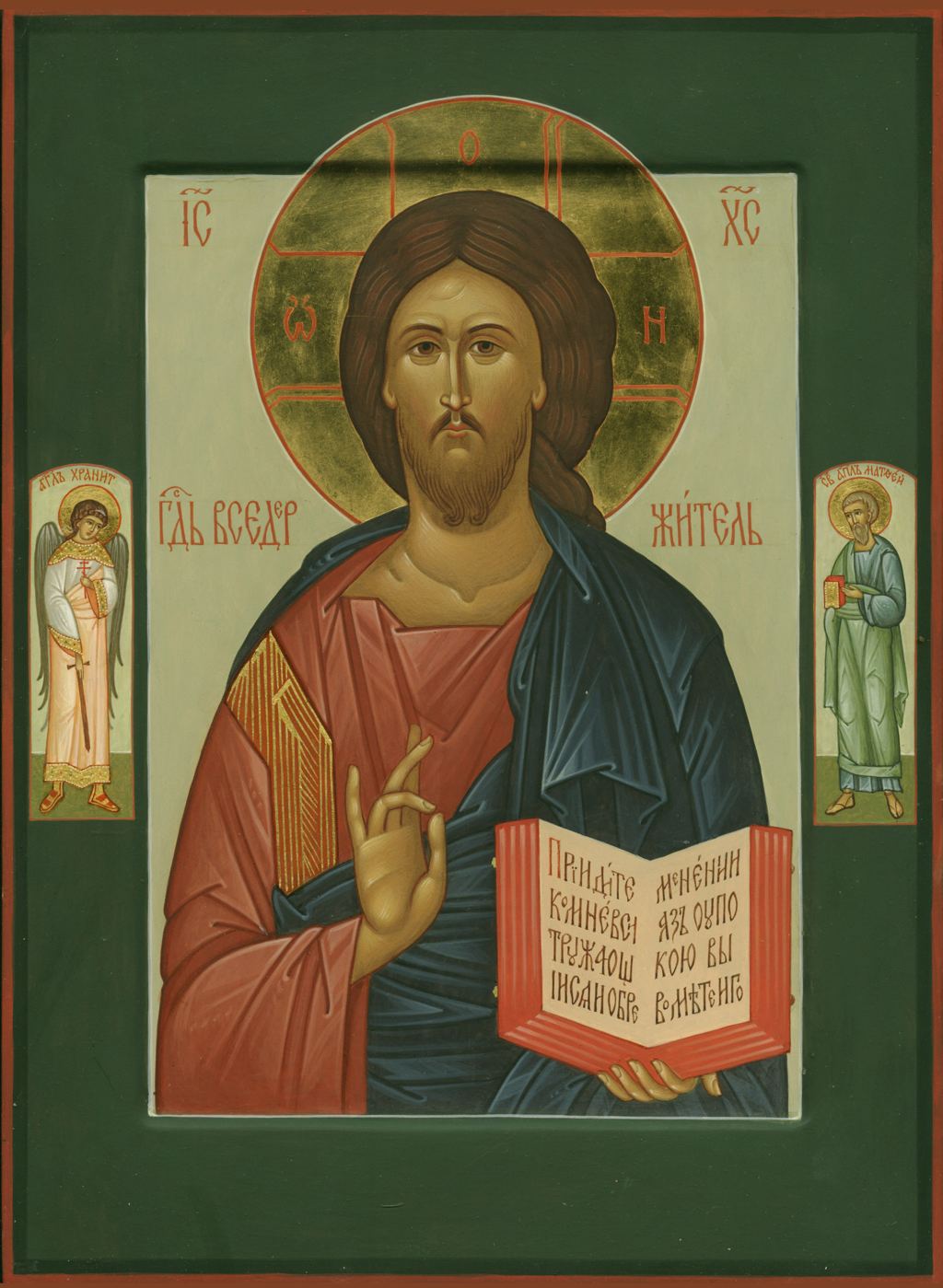 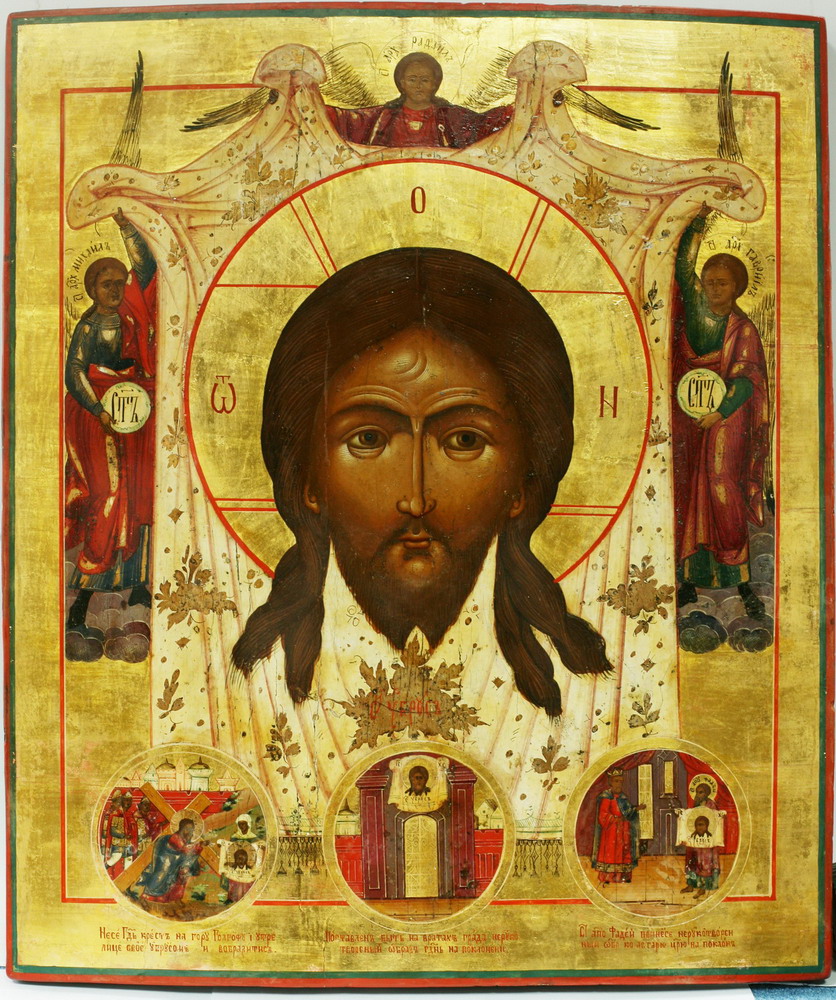 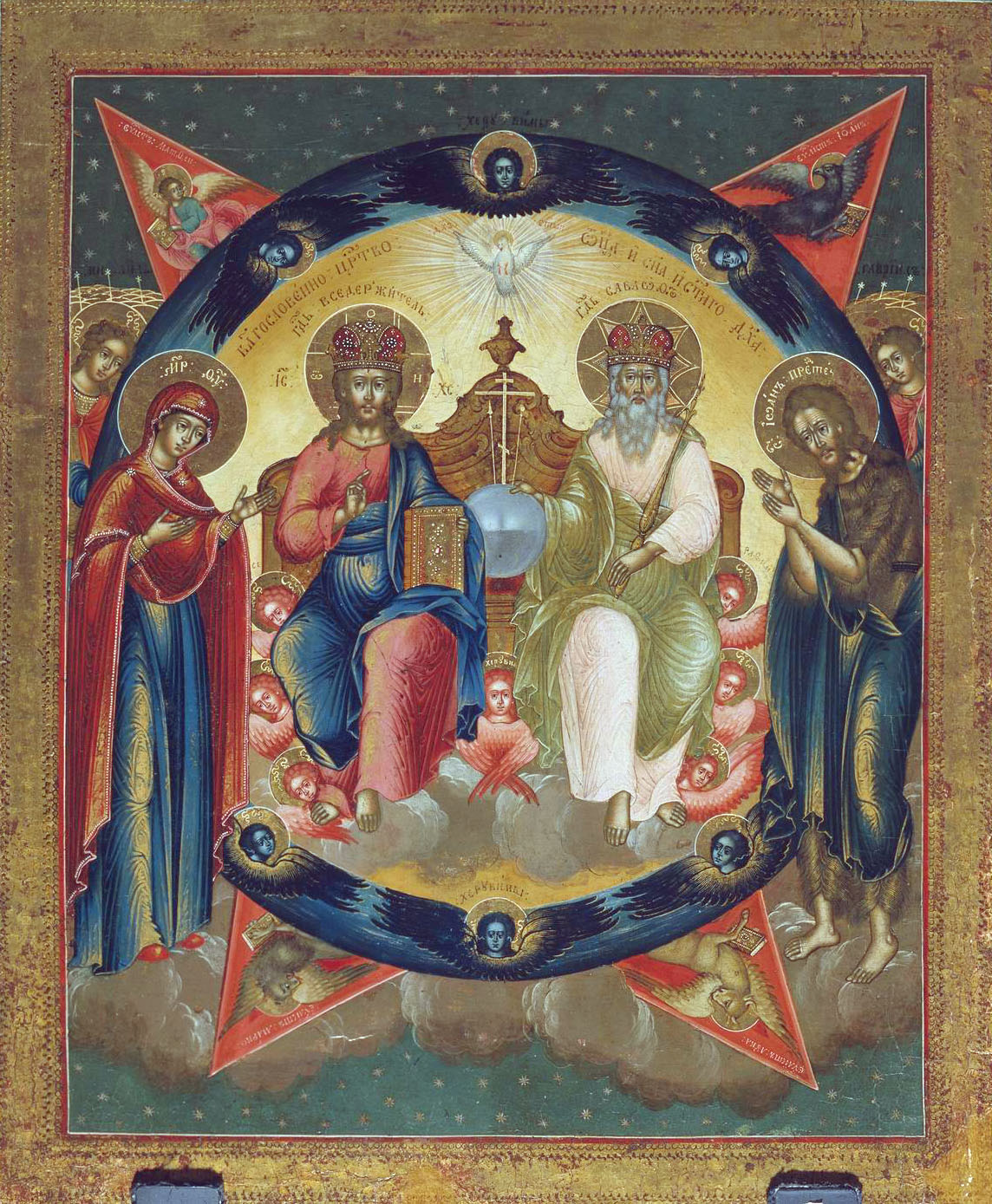 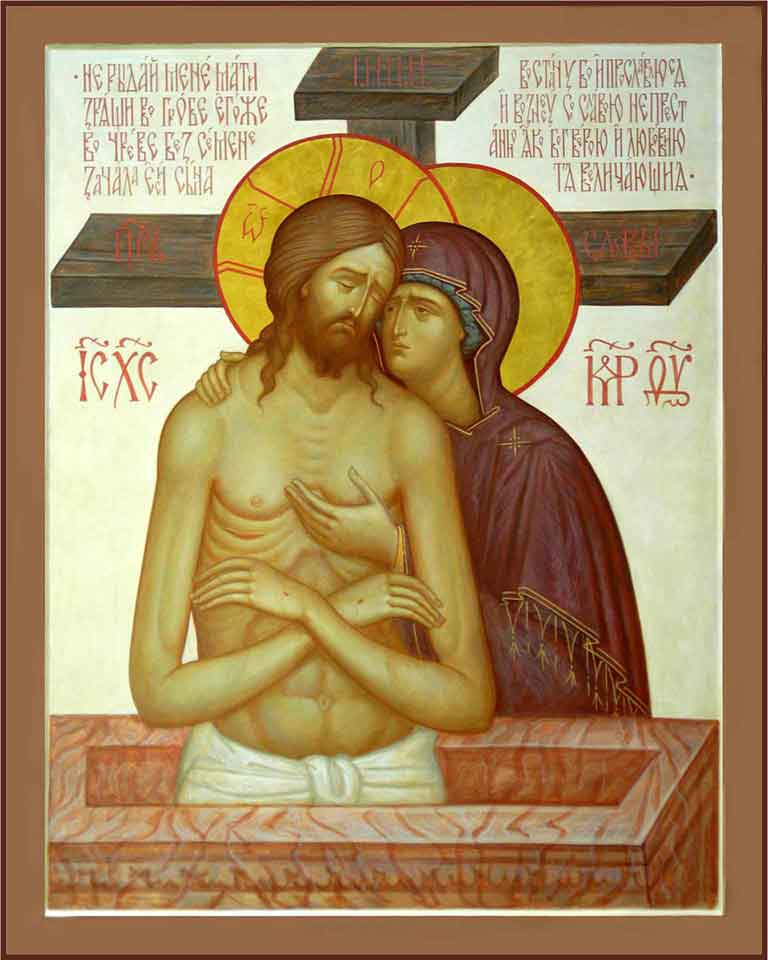 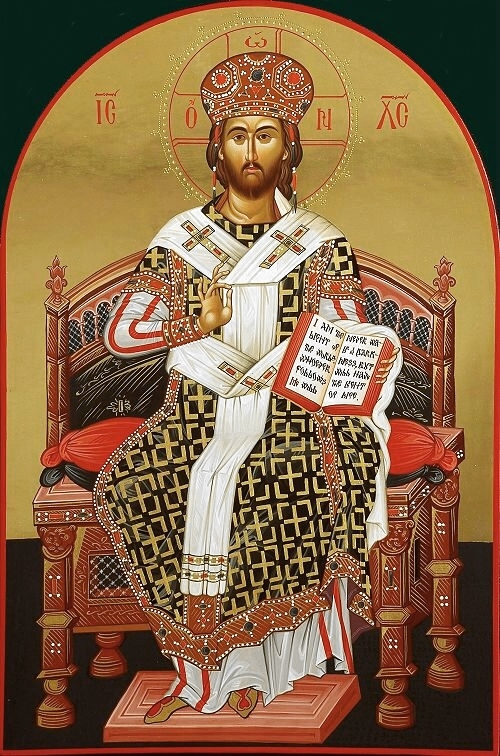 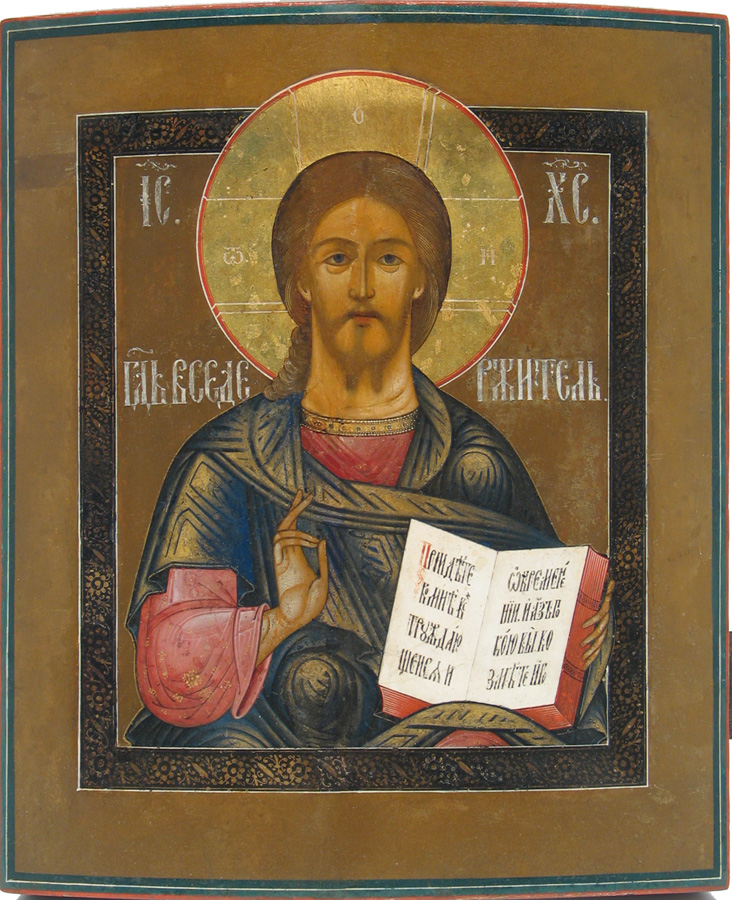 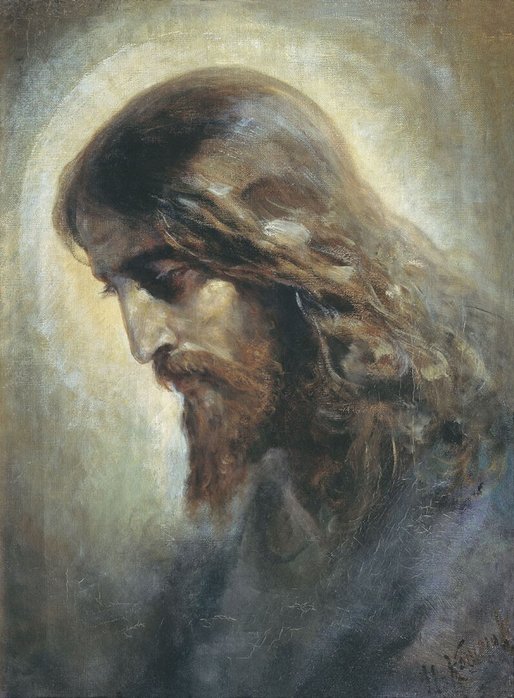 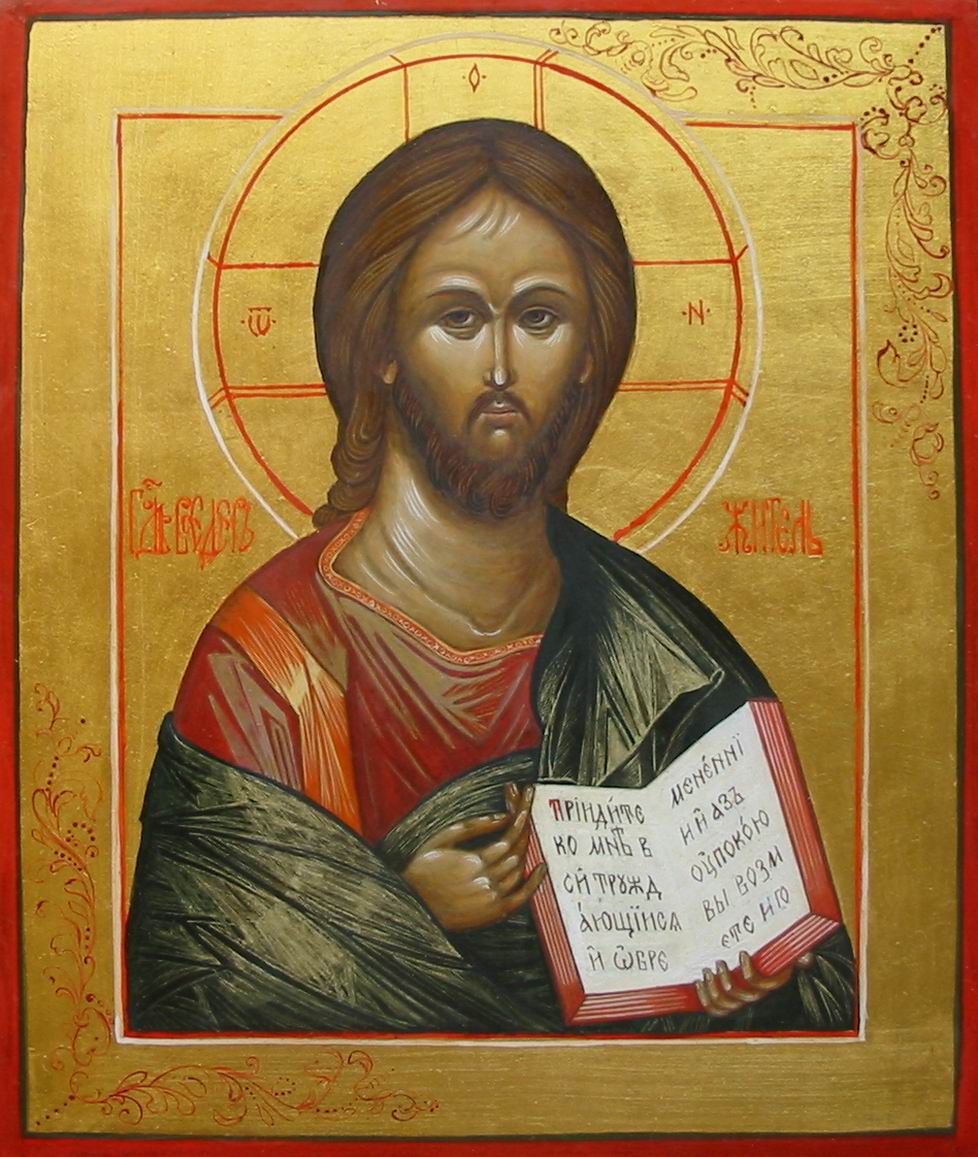 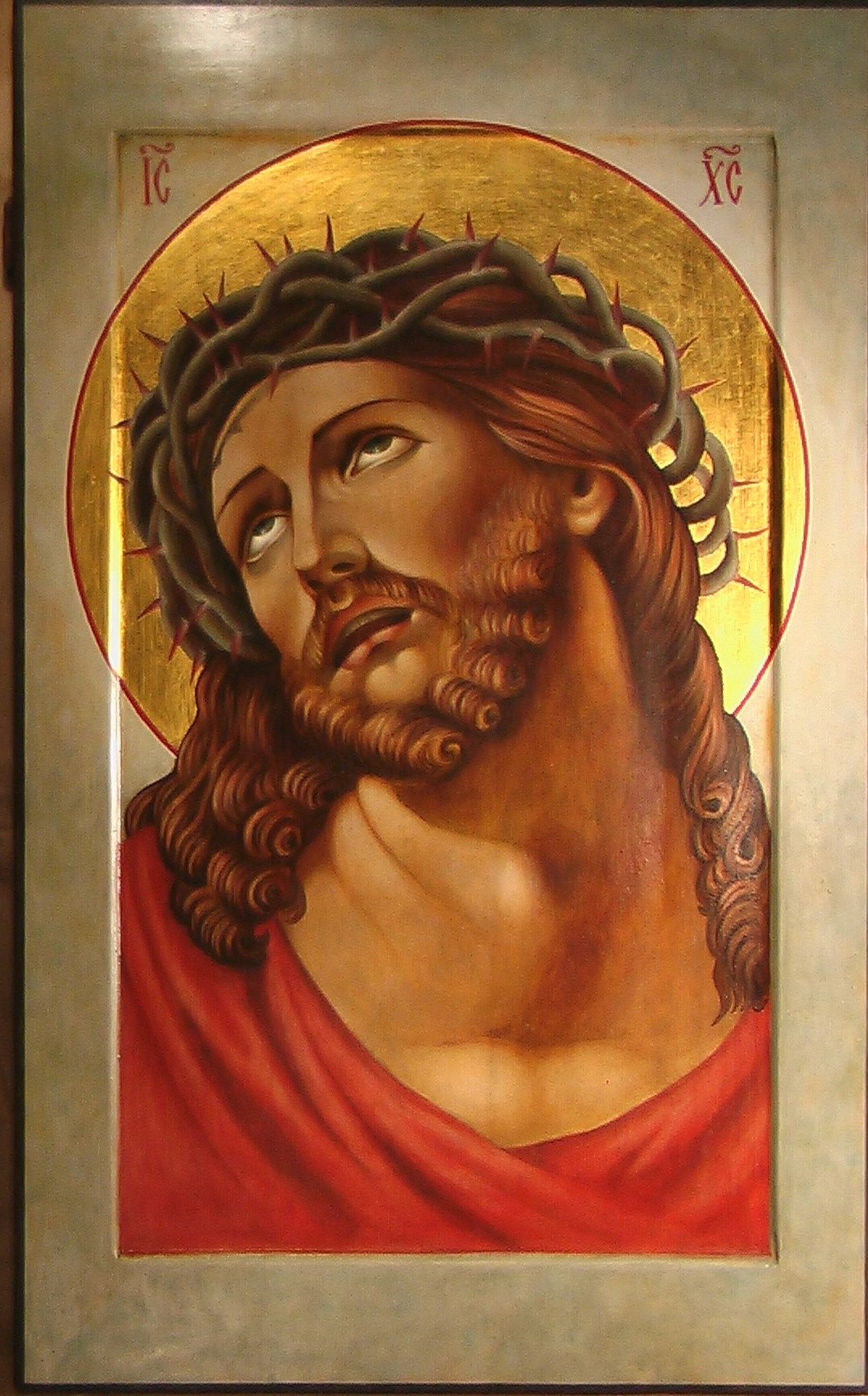 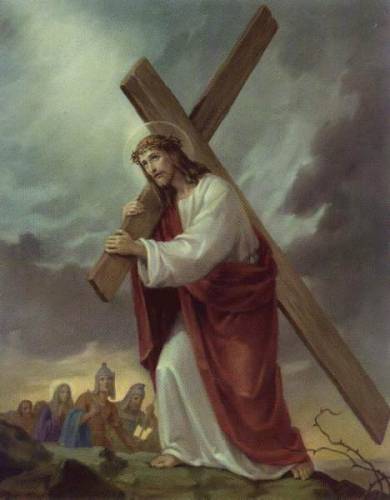 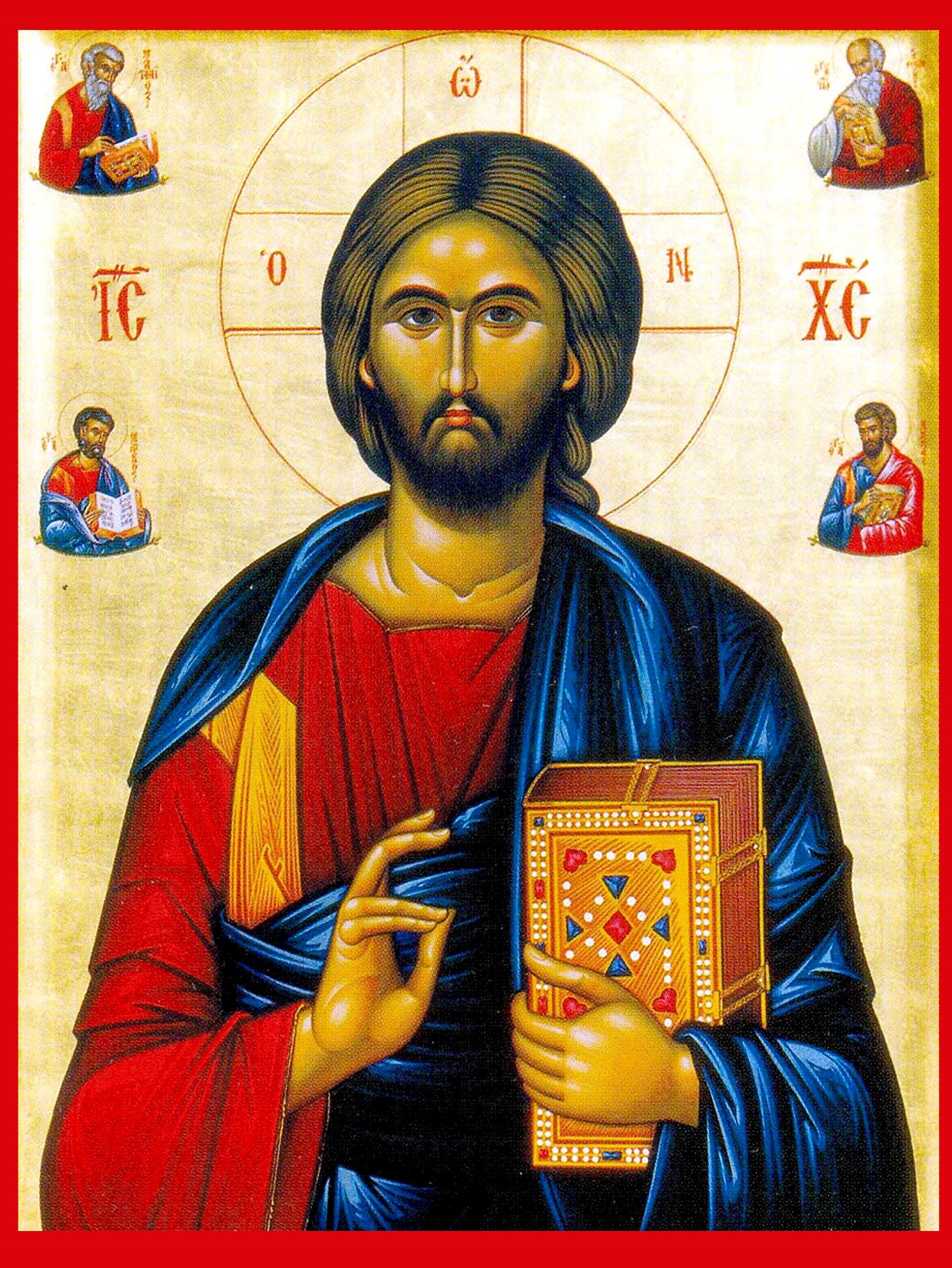 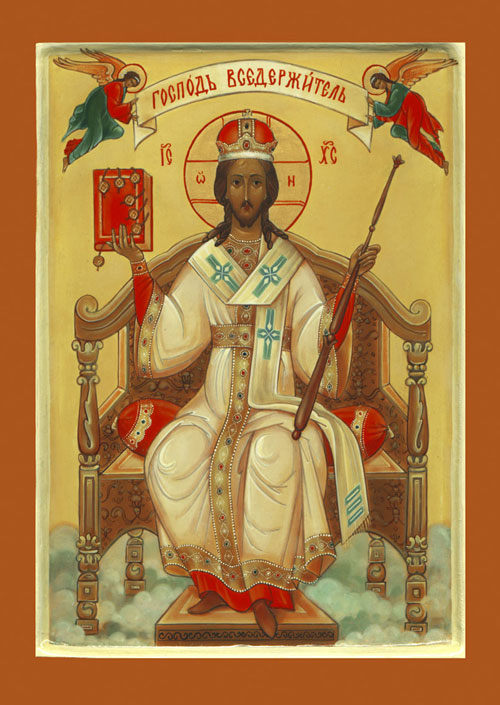 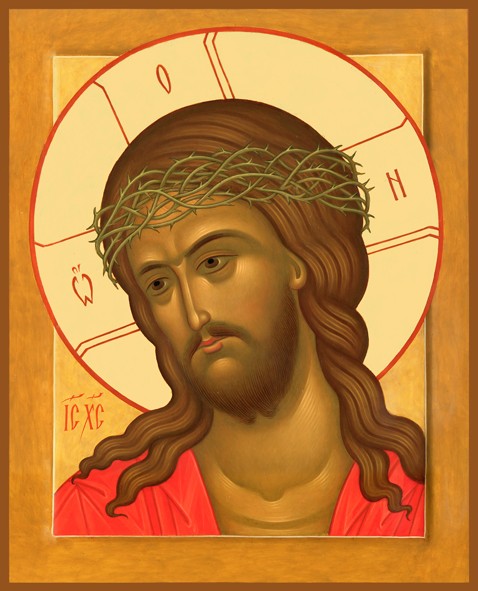 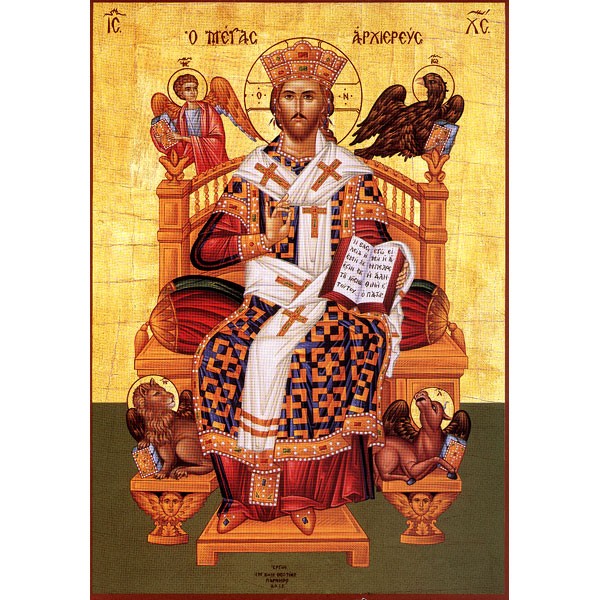 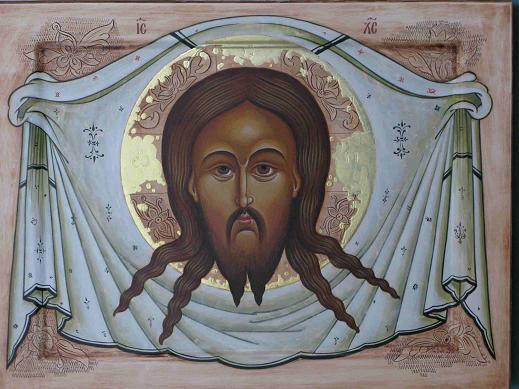 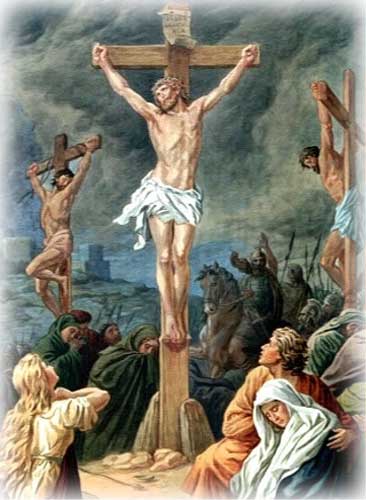 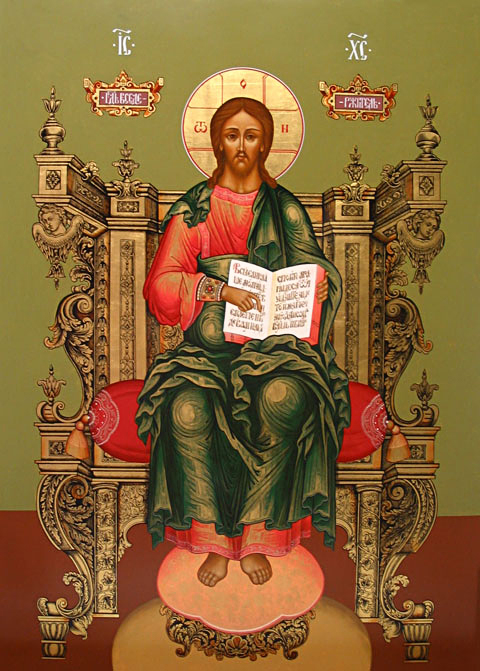 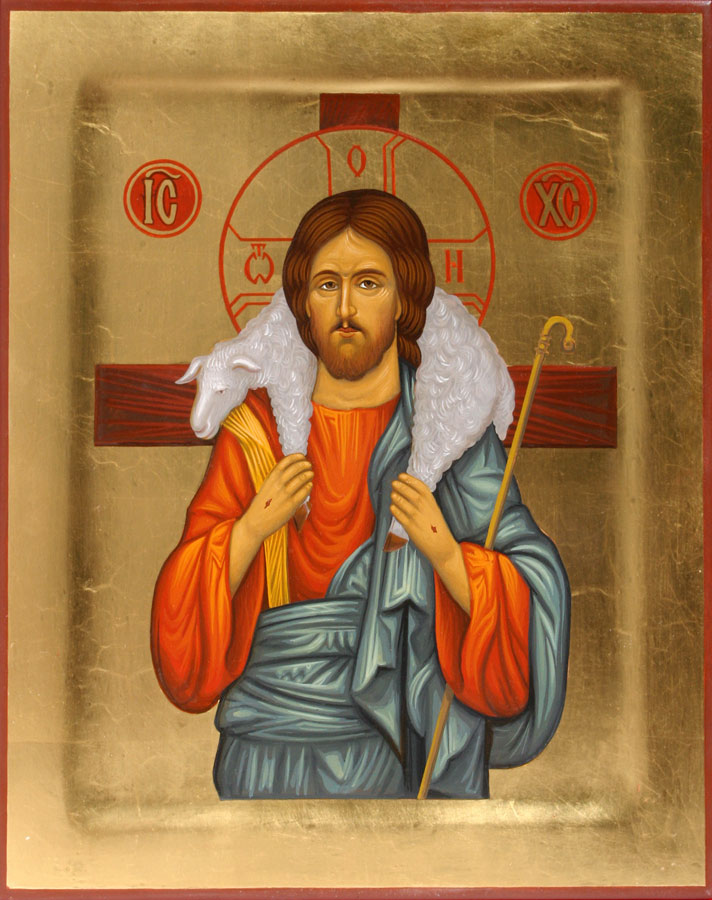 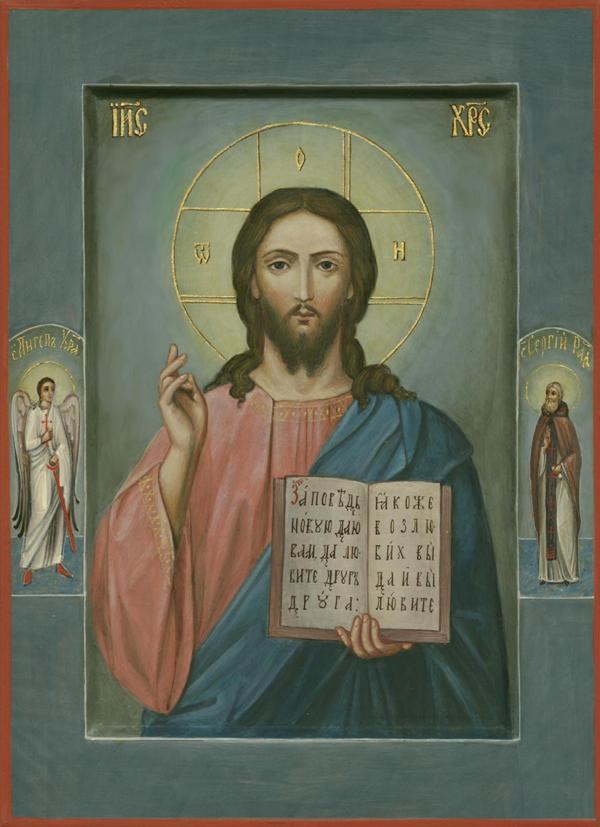 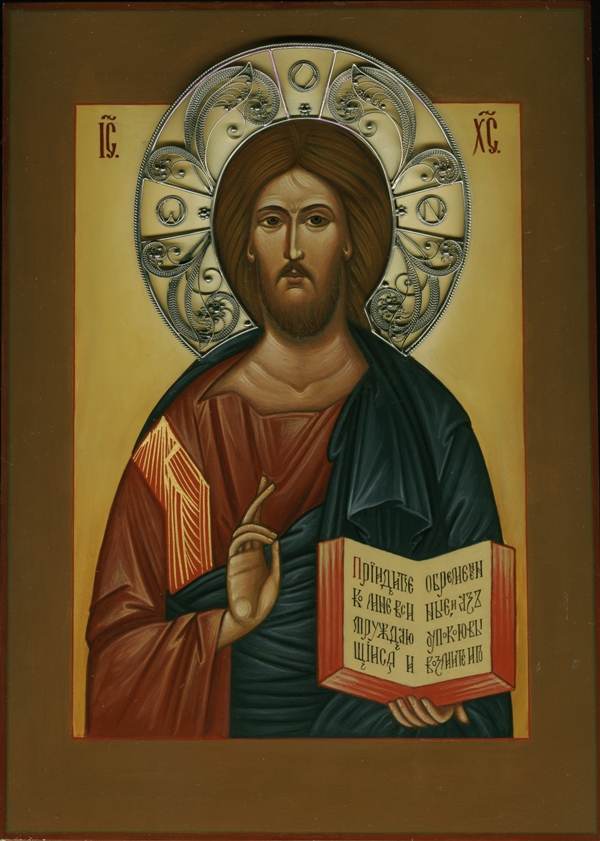 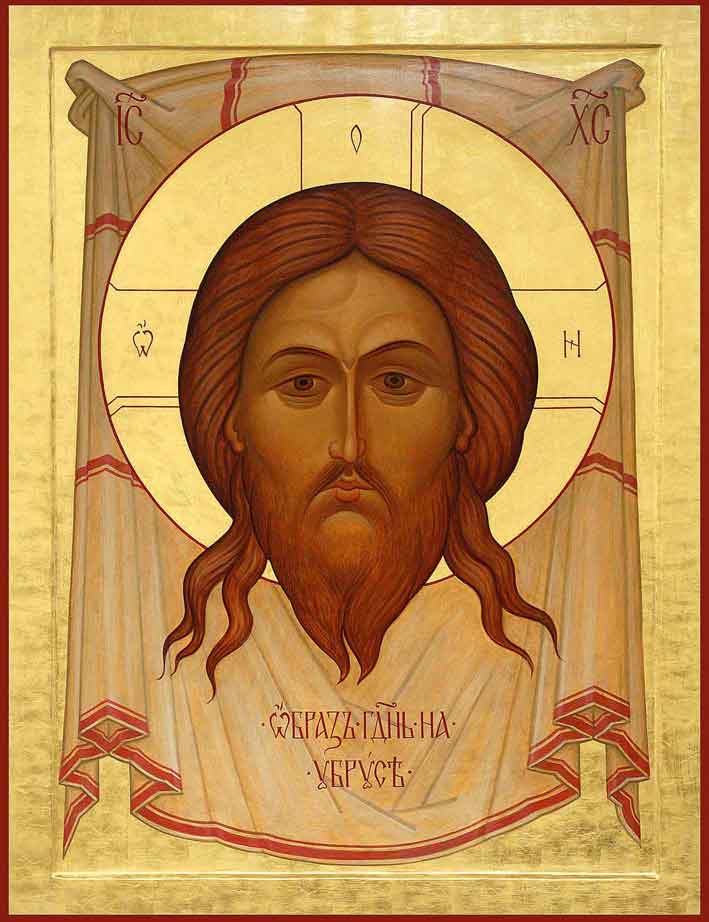 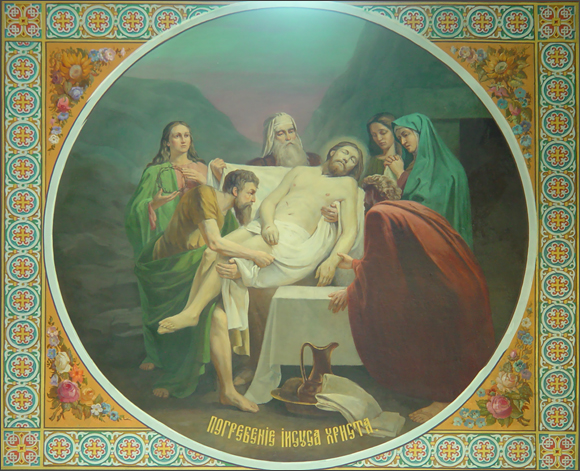 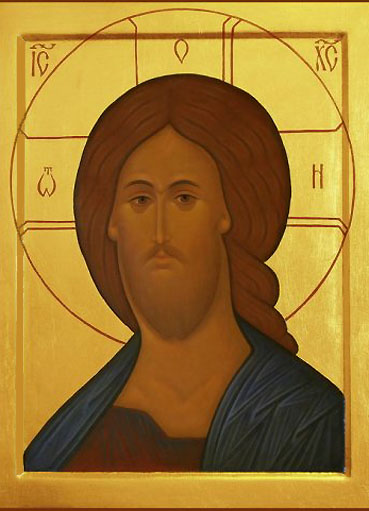 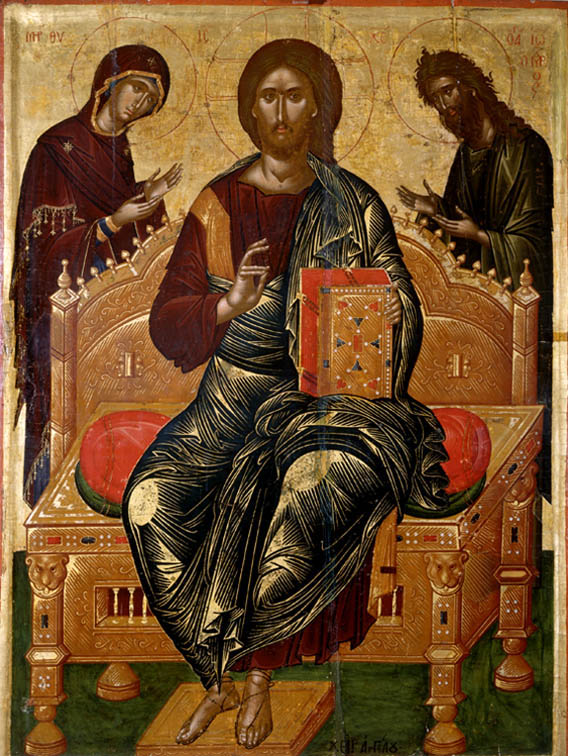 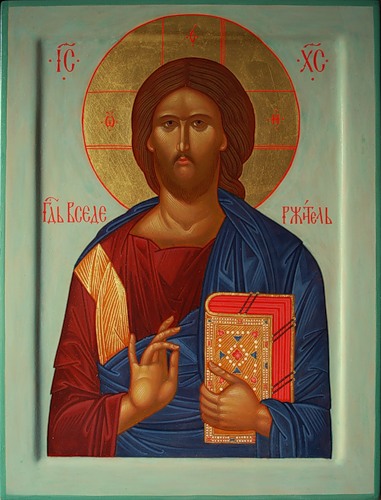 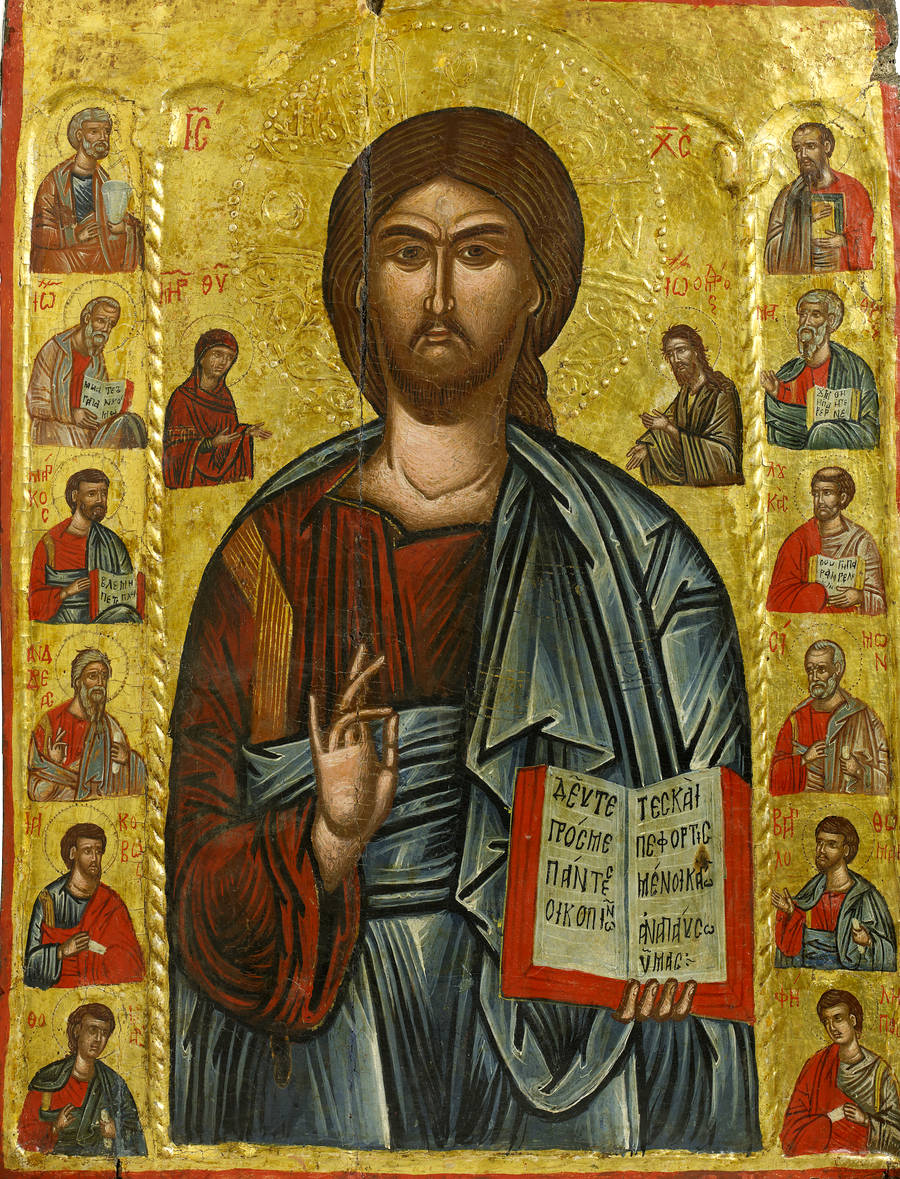 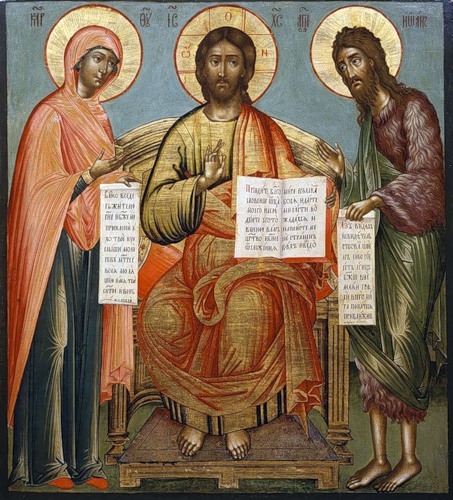 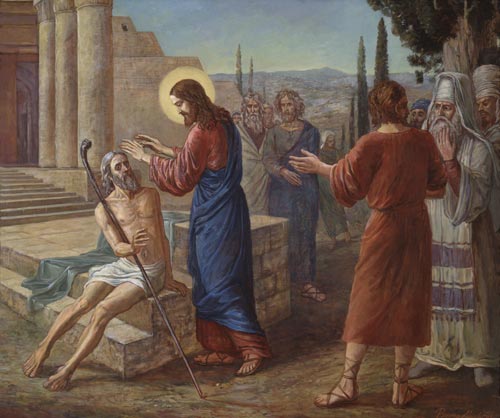 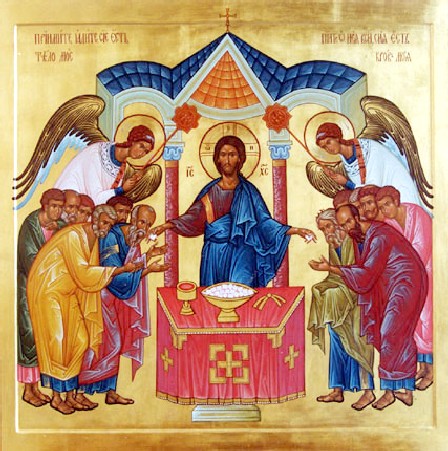 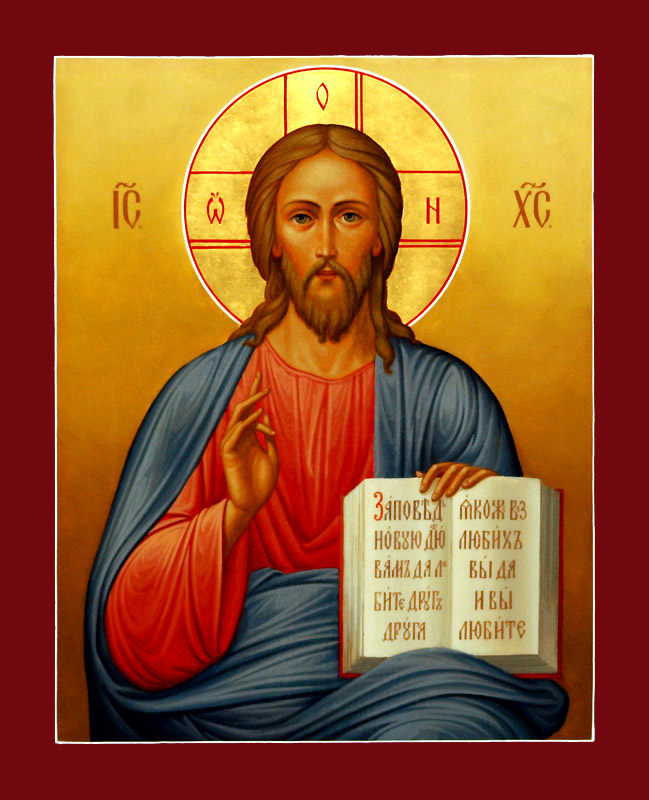 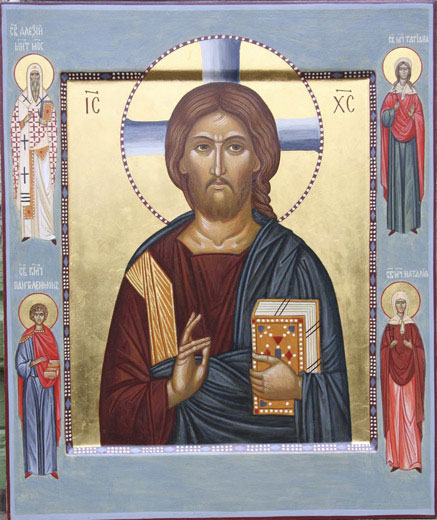 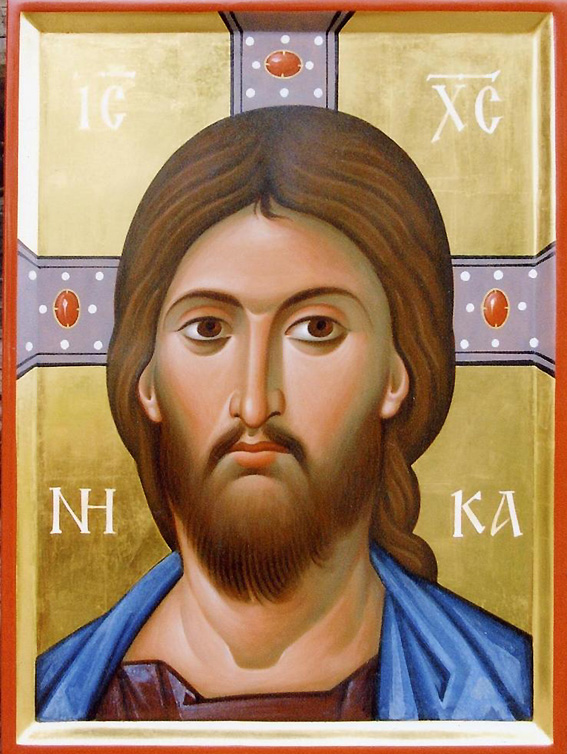 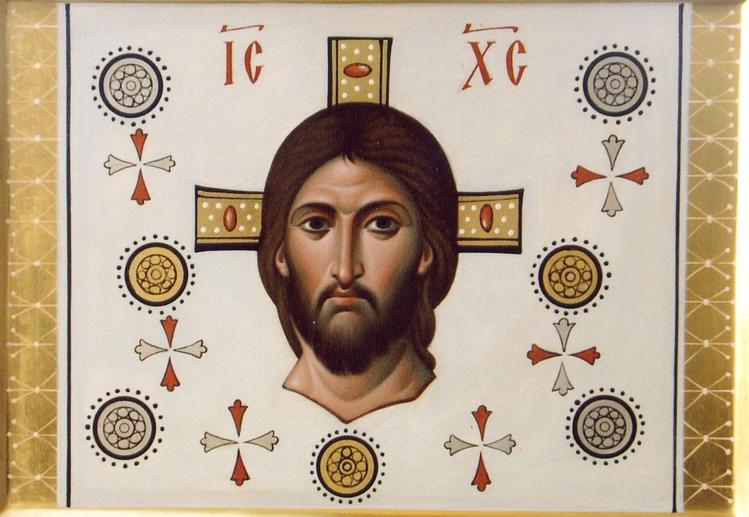 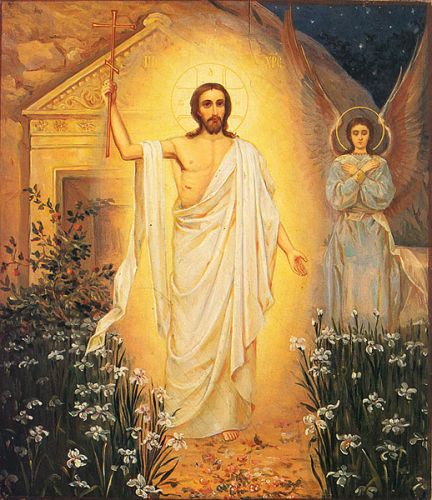 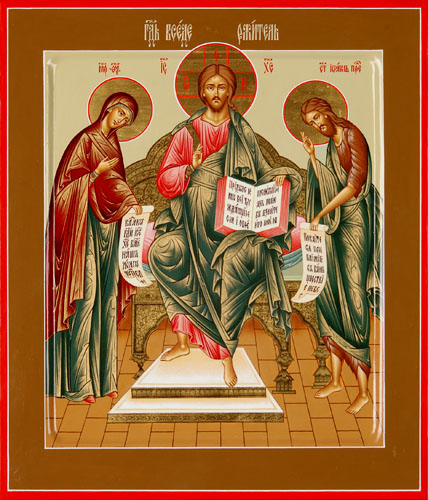 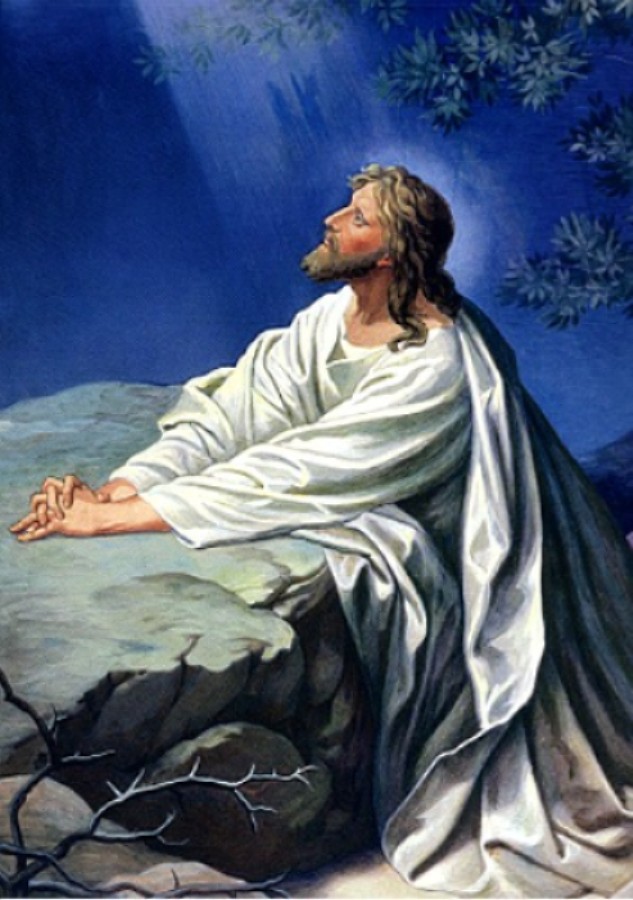 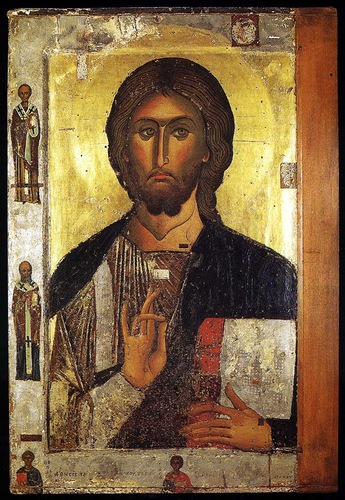 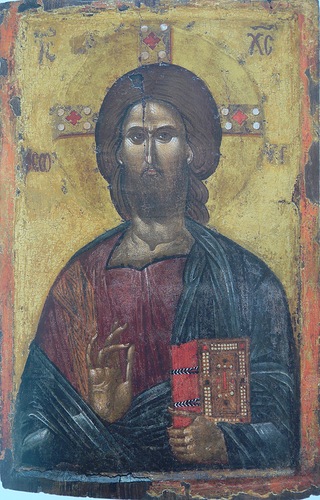 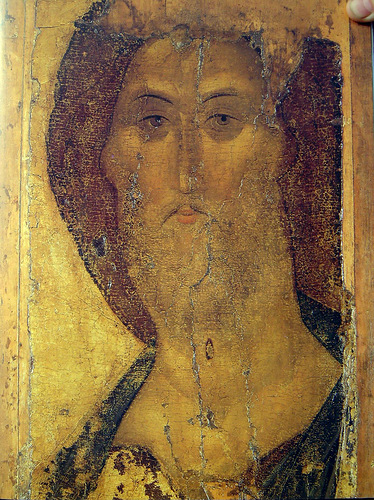